Личностно-ориентированный подход 
к изучению информатики как способ формирования ключевых компетенций учащихся
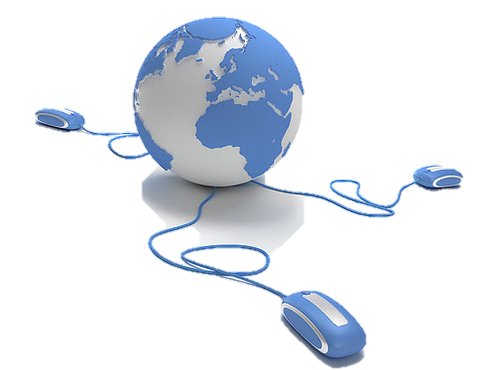 Конкурсное задание 
«Методический семинар»
Учитель информатики и ИКТ 
первой квалификационной категории
Бекетов Юрий Александрович
МАОУ гимназия №40 
им. Ю.А. Гагарина
г. Калининград
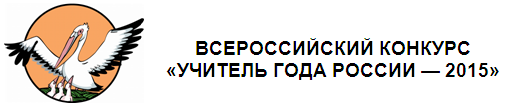 Проблематика темы
Концепции личностно-ориентированного подхода
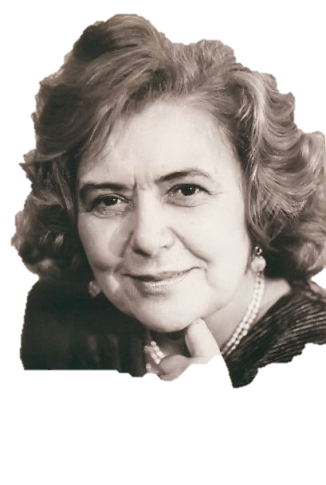 Культурологическая концепция
В данной концепции приоритет отдается культурной идентификации, которая позволяет человеку в полной мере проявить свою индивидуальность и раскрыться именно как личности Под культурой понимается форма свободного выбора личностью смыслов своей жизни и принятие ответственности за свой выбор, свою судьбу. Культурологическая концепция позволяет учителю создавать культурную развивающую среду, которая способствует саморазвитию человека
Бондаревская 
Евгения Васильевна
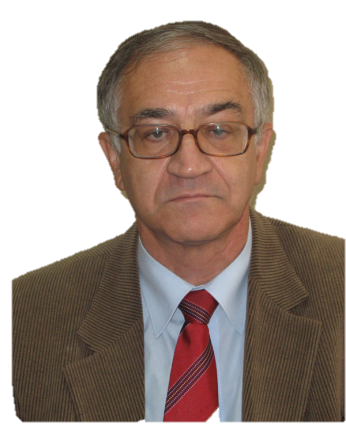 Концепция В.В. Серикова
В основе его концепции лежит развитие личностных функций. Развитие личности невозможно без овладения опытом, в процессе которого приобретаются и усваиваются знания и умения. Проявление универсальных личностных способностей возможно в специально созданных ситуациях, когда у учеников возникает необходимость думать, строить и выбирать. Проектирование ситуаций способствует развитию уникальности и самобытности учеников .
Сериков 
Владислав Владиславович
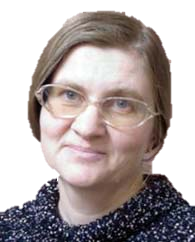 Концепция И.С. Якиманской
В основе концепции лежит активное творческое саморазвитие учащихся. Образовательный процесс требует совместных усилий как учителя, так и ученика, которые направлены на конструирование, осуществление и оценку развивающих видов деятельности. Для реализации личностно-ориентированного подхода создаются особые условия для раскрытия и развития индивидуально-личностных черт ученика. Ученик при этом признается полноправным субъектом образовательного процесса, что подразумевает признание его личностного опыта и его обогащение.
Якиманская 
Ирина Сергеевна
Цели и задачи личностно-ориентированного подхода
Цель: создание системы психолого-педагогических условий для обучения, ориентированного на работу с каждым учащимся в отдельности с учетом индивидуальных познавательных возможностей, потребностей и интересов.
Задачи:  
повышение уровня мотивации каждого учащегося к изучению информатики и обеспечение его развития в условиях атмосферы взаимопонимания и сотрудничества;
развитие творческого потенциала учащихся;
развитие индивидуальных познавательных способностей каждого учащегося;
помощь личности учащихся в познании себя, самоопределении и самореализации.
Принципы личностно-ориентированного подхода
Подход предполагает использование ряда принципов:
Личностное целеполагание
Пример постановки целей при повторении темы «Условный оператор»:
Предлагаю учащимся несколько заготовленных целей в виде высказываний (не несущих негативный характер). Им необходимо выбрать и сформулировать ту цель, которую каждый из учащихся будет стремиться достичь в ходе урока:

Я знаю, что такое условный оператор и представляю, как применять уловный оператор при решении задач. Но я не уверен в своем умении и мне нужны подробные инструкции при выполнении заданий урока. 
Я считаю, что достаточно хорошо изучил условный оператор, но мне не хватает знаний для решения некоторых задач. 
Я хорошо знаю приемы использования условного оператора, умею применять условный оператор для решения поставленных задач.
В зависимости от выбранной цели, определяется индивидуальный образовательный маршрут учащегося на уроке.
Выбор индивидуальной образовательной траектории
В зависимости от поставленной цели, учащийся имеет право выбрать способы достижения целей заня­тия, темы творческих работ, формы выполнения работ.
Типы используемых дифференцированных заданий
Пример заданий по теме «Системы счисления»
Продуктивность обучения
Продуктивность обучения заключается в личном образовательном приращении ученика, складывающегося из его внутренних и внеш­них образовательных продуктов учебной деятельности.

Продуктивное обучение ориентировано не столько на изуче­ние известного, сколько на приращение к нему нового, на со­творение учениками образовательного продукта.
Примеры образовательных проектов, выполненных учащимися :
Пример проекта «Создание фирменного стиля»
Пример исследовательской работы «Стандартные методы шифрования»
Пример исследовательской работы «Влияние интернет-зависимости»
Пример программного продукта «Конвертер физических величин»
Пример flash-ролика «Часы со стрелками»
Ситуативное обучение
Чтобы организовать твор­ческую деятельность ученика, необходимо создать или использовать воз­никшую образовательную ситуацию. Ее цель — вызвать мотива­цию и обеспечить деятельность ученика в направлении познания образовательных объектов и решения связанных с ними проблем.
Используемые методы создания ситуаций: 
противоречие;
различные точки зрения на один и тот же вопрос;
сравнения, обобщения, выводы из ситуаций, сопоставление фактов;
задачи с недостаточными или избыточными исходными данными, с неопределенностью в постановке вопроса, с противоречивыми данными, с заведомо допущенными ошибками, с ограниченным временем решения.
Примеры создания проблемных ситуаций при изучении раздела «Программирование»
Система мотивации в разделе «Бонус» (ссылка на сайт)
Образовательная рефлексия 
(используемые формы)
Письменное анкетирование:
Устное обсуждение (Метод «Пресс»):

выскажите своё мнение, начиная со слов: 
«Я считаю…»; 
2) объясните причину появления этой мысли 
(... потому, что... ); 
3) приведите примеры, дополнительные аргументы в поддержку вашей позиции (... например... ); 
4) (сделайте вывод), начиная словами: «Следовательно...», «Таким образом..» и т.д.
1) На уроке я работал активно / пассивно 
2) Своей работой на уроке я доволен / недоволен 
3) Урок показался мне коротким / длинным
4) За урок я не устал / устал 
5) Мое настроение улучшилось / ухудшилось 
6) Материал урока был мне понятным / непонятным; полезным / ненужным; интересным / скучным; легким / тяжёлым 
7) Домашнее задание кажется мне интересным / неинтересным
Графическое изображение:

Облако слов – с помощью сервиса https://tagul.com 
(пример ученической работы)

Интеллект-карты – с помощью сервиса  https://coggle.it
(пример ученической работы)
Метапредметность
«Нужно, чтобы дети, по возможности, учились самостоятельно, а учи­тель руководил этим самостоятельным процессом и давал для него материал» 
К. Д. Ушинский
Мониторинг УУД
Познавательные – тест «Интеллектуальной лабильности»
Коммуникативные – тест школьной тревожности Филлипса
Регулятивные - тест «Интеллектуальной лабильности»
Личностные – тест школьной тревожности Филлипса
Методы мониторинга 
УУД учащихся
Предметные результаты учащихся
После урока
Перечень электронных  модулей/программ, разработанных учащимися

Автоматизированная подготовка к Единому                        государственному экзамену по информатике
Планетарная модель вселенной
Проверка уровня интеллекта
Периодическая система химических элементов Д.И.Менделеева
Программа проверки знаний ПДД
Конвертер физических величин
Электролиз расплавов
Иллюстрация механических колебаний
Электронный учебник по геометрии
Битва при Фарсале (анимация)
Программирование
Цель курса: формирование умения практического применения полученных навыков программирования. 
Содержание курса способствует устойчивому и эффективному развитию системного и алгоритмического мышления учащихся. На каждом шаге ученик имеет возможность осознать, насколько правильно принятое решение, насколько верен ход рассуждений, все ли факты учтены при принятии решения и т.д. 
Наряду с решением традиционных задач, используемых при обучении программированию, мы с учащимися разрабатываем собственные образовательные модули/программы, которые с успехом применяются на других уроках. Курс позволяет сформировать у учащихся представление о профессиональной деятельности в области информационных технологий.
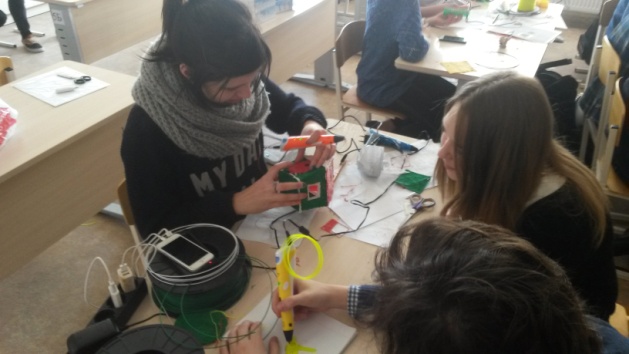 3D-моделирование
Учебный курс «3D-моделирование и анимация» дает возможность изучить приемы создания компьютерных трехмерных моделей в программе 3d’s max. В разработанной мной программе курса основной упор делается не на механическое выполнение алгоритмов, а на понимание происходящих при этом процессов.
Курс дает учащимся представление о работе дизайнеров, архитекторов, мультипликаторов и других специалистов в области компьютерной графики, что помогает определиться с выбором будущей профессии.
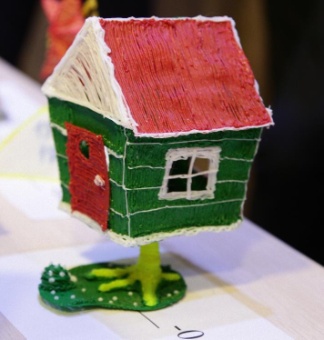 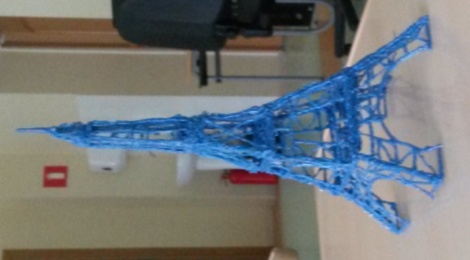 После урока
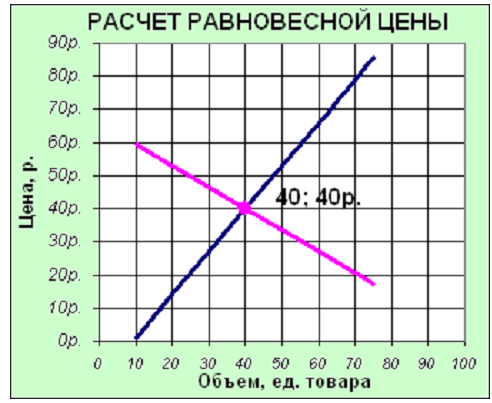 Информатика в экономике
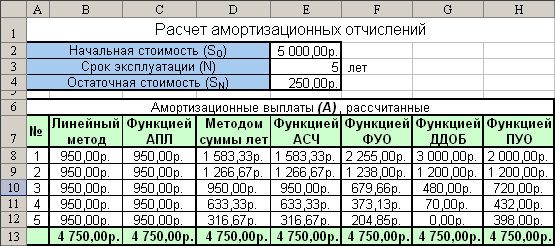 Знания, полученные при изучении этого курса, имеют для учащихся большое значение в сфере практической экономики и при их дальнейшем обучении в экономической сфере.
Повышение результативности социально-экономического профильного образования достигается изучением экономических процессов различными методами. 
Данный курс позволяет получить практические навыки решения экономических вопросов с помощью электронных таблиц, применяя математические методы и алгоритмы экономических расчетов, при организации которых происходит более глубокое осмысление теоретических основ экономики.
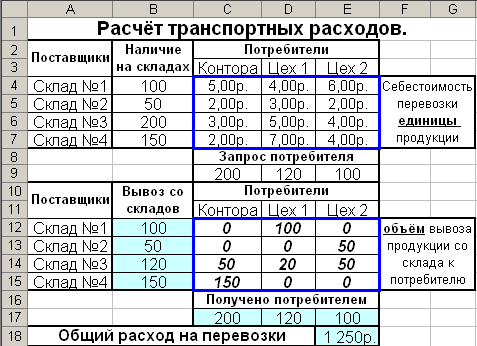 Исследовательская деятельность
Темы исследовательских работ:

Влияние социальных сетей на образ жизни человека;
Исследование интернет-зависимости;
Компьютерная графика в жизни человека;
Проблема создания искусственного интеллекта;
Шифрование данных;
Возможности виртуальной реальности;
Применение информационных технологий при создании спецэффектов в кино; 
Компьютерная графика в промышленности
и др.
Для проведения исследований мой предмет выбрали 16 учащихся 7 классов и 14 учащихся 10-х классов. 
Исследовательская деятельность учащихся способствует развитию навыков самостоятельной работы, формированию  критически мыслящей, успешной, креативной личности. 
В ходе выполнения исследовательских работ учащиеся приобретут опыт данного вида деятельности как особой формы учебной работы, способствующей воспитанию самостоятельности, ответственности. 
Они получат возможность развить способность к разработке нескольких вариантов решений, к поиску нестандартных решений, поиску и осуществлению наиболее приемлемого решения.
Источники
Амонашвили Ш.  А.  Воспитательная  и  образовательная  функции  оценки учения школьников. М.,1984. 
Воронов В. В. Педагогика школы в двух словах. – М., 1999. 
Методические  рекомендации  к  психологическим  методам  изучения  личности учителя в рамках реализации диагностики педагогического опыта. Составители А.И Канатов, В.Н Скворцов. – Ленинград, 1991. 
Фридман  Л.  М.  Концепция  личностно-ориентированного  образования. // Журнал «Завуч» № 8, 2000. С. 77 – 87. 
Уракова Е.Д. Личностно – ориентированное обучение на уроках информатики / Елена Дмитриевна Уракова [Электронный ресурс]. – Режим доступа к ст. : http://www.samarino.gvarono.ru/metod/informatika/
Якиманская  И.  С.  Разработка  технологии  личностно-ориентированного  обучения //Вопросы психологии, № 2, 1995. С. 
1C:Школа.  Информатика 10 кл [Электронный ресурс]/1С. — М. : 1С:Паблишинг, 2012//CD
Федеральный  государственный образовательный стандарт основного общего образования [Электронный ресурс] // Режим доступа http://standart.edu.ru/catalog.aspx?CatalogId=2588
http://epistemoteka.ru/7._Библиотека/Библиотека_метода/Метапредмет
http://studopedia.info/1-105302.html
http://www.schoolexpert.ru/public?id=233
http://khutorskoy.ru/science/concepts/terms/metapredmet.htm